Neutralization
Information
Planning and Carrying Out Investigations
Using Mathematics and Computational Thinking
2. Cause and Effect
How are salts made and named?
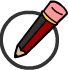 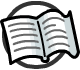 When an acid reacts with a base, a neutralization reaction occurs and produces a chemical called a salt.
+
+
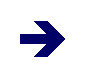 acid
base
salt
water
The name of the salt depends on the names of the reactants.
The first part of the salt’s name comes from the base:
e.g. sodium hydroxide             sodium…
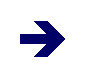 The second part of the salt’s name comes from the acid:
e.g. sulfuric acid             …sulfate
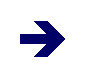 For example, if sodium hydroxide neutralizes sulfuric acid, the product is a salt called sodium sulfate.
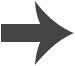 [Speaker Notes: Teacher notes
There are many different types of base that undergo the neutralization reaction, including alkalis, metal oxides and carbonates (although metal carbonates also produce carbon dioxide, in addition to the products shown above). The salts that are formed are ionic compounds.

This presentation is accompanied by the worksheet Neutralization.]
Naming salts
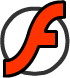 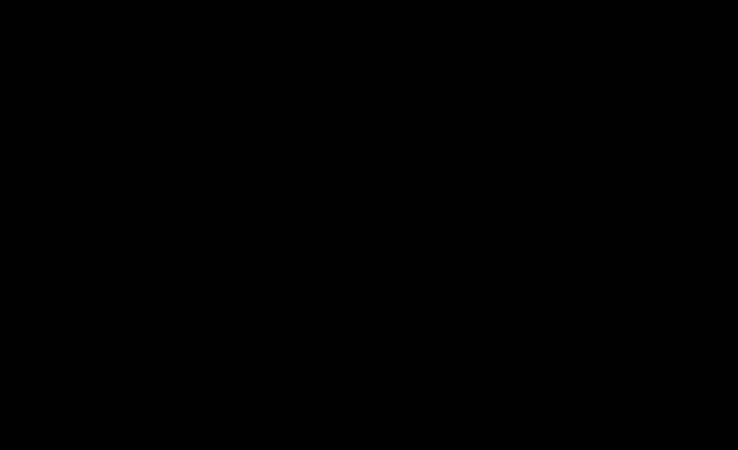 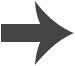 What is the name of the salt?
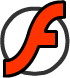 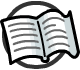 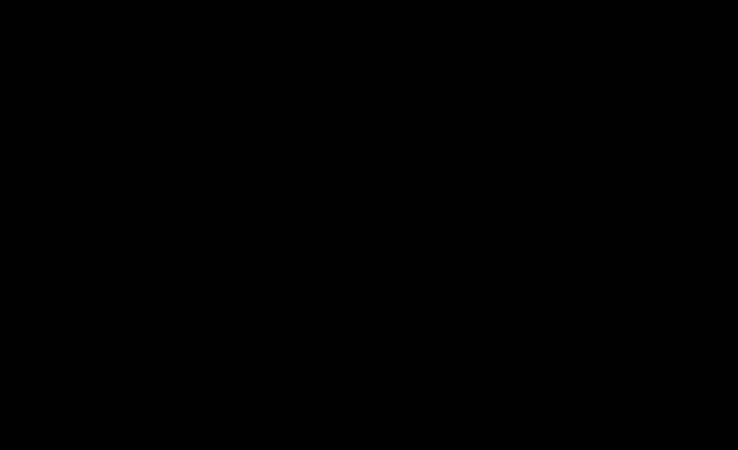 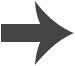 [Speaker Notes: Teacher notes
This drag and drop activity provides the opportunity for informal assessment of students’ understanding of how salts are named.]
pH change during neutralization
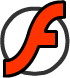 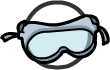 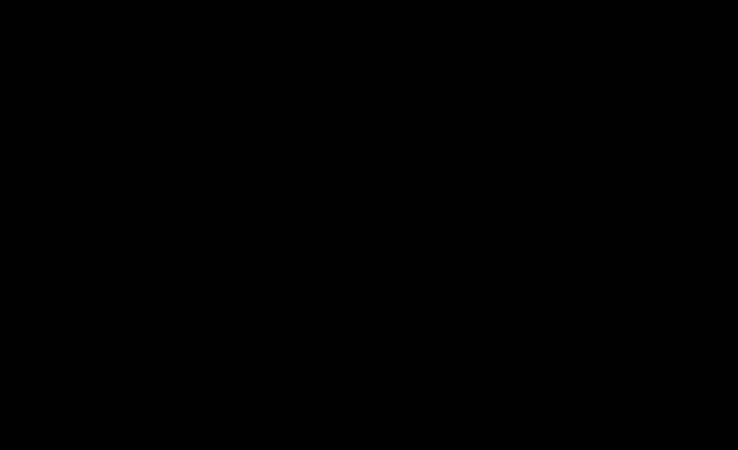 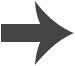 Using salts
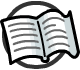 The colors of fireworks are formed when salts burn. Calcium chloride, for example, burns a bright orange color.
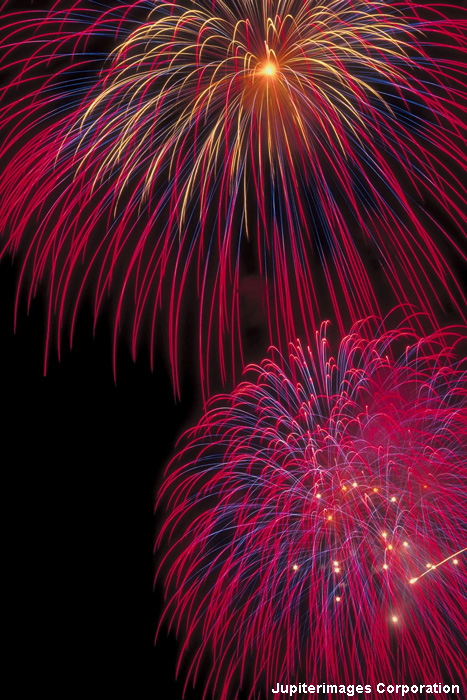 Table salt is sodium chloride. This is the salt used to flavor and preserve food.
Indigestion remedies often contain magnesium salts.
All oceans, seas, rivers and lakes on Earth contain some dissolved salts.
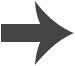 [Speaker Notes: Teacher notes
Salt is also put on icy roads to melt the ice, and used to make many other useful chemicals. Some salts are used as fertilizers. Ammonium salts are especially good for this because they are sources of nitrogen. Iron sulfate is used as a weed killer on lawns. Calcium sulfate is used in plaster of Paris. 

Photo credit: © Jupiterimages Corporation, 2018]
Neutralization in your stomach
A human stomach contains large amounts of hydrochloric acid.
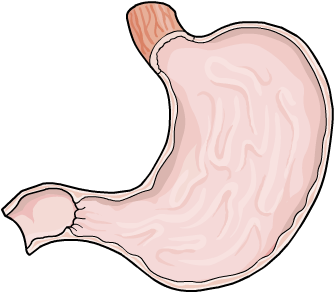 Hydrochloric acid in the stomach:
provides a low pH for the digestive enzymes to work
helps kill harmful bacteria in food.
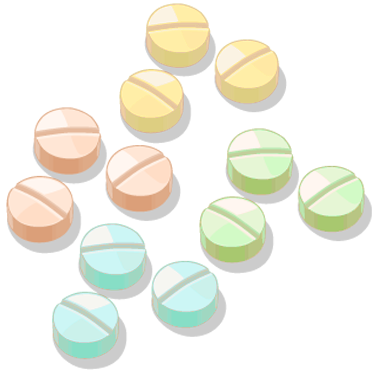 Indigestion occurs when the stomach produces too much acid. Indigestion remedies, sometimes called antacids, contain a base that neutralizes the excess acid, relieving symptoms.
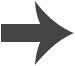 Making salts: acid + alkali
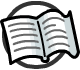 When an acid reacts with an alkali, the products are a salt and water.
+
+
acid
alkali
salt
water
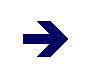 Water is formed because OH– ions from the alkali react with H+ ions from the acid to produce molecules of water (H2O).
For example:
hydrochloricacid
sodiumhydroxide
sodiumchloride
+
+
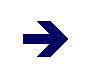 water
+
+
HCl (aq)
NaOH (aq)
NaCl (aq)
H2O (l)
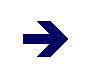 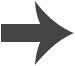 [Speaker Notes: Teacher notes
This slide shows the neutralization reaction between an acid and an alkali (i.e. a soluble base). The fact that alkalis are soluble bases means that they are especially useful in titrations.]
When is the reaction complete?
The reaction between sodium hydroxide and hydrochloric acid produces sodium chloride, which is soluble in water.
hydrochloricacid
sodiumhydroxide
sodiumchloride
+
+
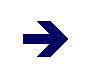 water
+
+
HCl (aq)
NaOH (aq)
NaCl (aq)
H2O (l)
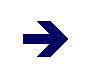 This can be used in titrations to determine the concentration of acids and alkalis.
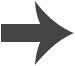 What is a titration?
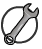 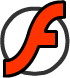 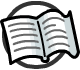 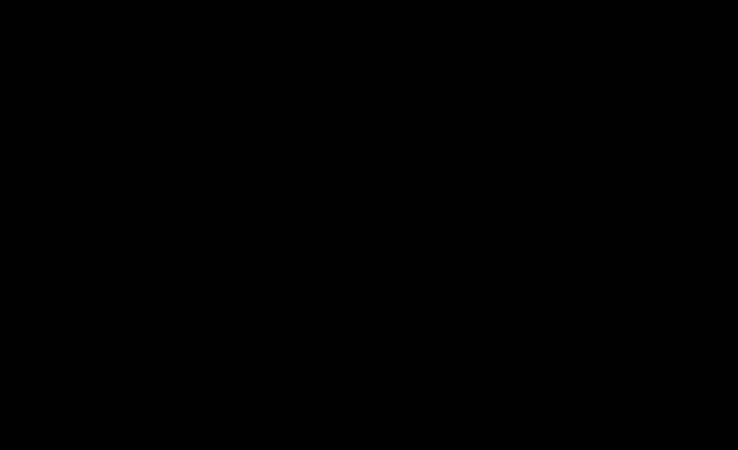 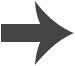 [Speaker Notes: Teacher notes
This four-stage animation shows how titration is used to find the concentration of a solute in a solution. The indicator used in this titration is phenolphthalein. It changes color at pH 8, and is colorless in acidic solutions and pink in alkaline solutions.

This slide covers the Science and Engineering Practice:
Planning and Carrying Out Investigations: Plan an investigation or test a design individually and collaboratively to produce data to serve as the basis for evidence as part of building and revising models, supporting explanations for phenomena, or testing solutions to problems. Consider possible variables or effects and evaluate the confounding investigation’s design to ensure variables are controlled.]
Making salts: acid + metal oxide
When a metal oxide is mixed with an acid, the products are a salt and water.
+
+
acid
metal oxide
salt
water
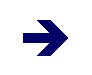 Water forms because oxygen ions, O2–, from the oxide join up with H+ ions from the acid to produce molecules of water (H2O).
For example:
calciumchloride
hydrochloricacid
calciumoxide
+
+
water
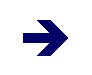 +
+
CaCl2 (aq)
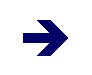 2HCl (aq)
CaO (s)
H2O (l)
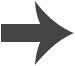 Obtaining salts from metal oxides
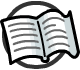 When a metal oxide is added to an acid, it dissolves as it reacts.
When the metal oxide stops dissolving, it means that all of the acid has reacted.
sulfuricacid
copper
oxide
copper
sulfate
+
+
water
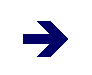 +
+
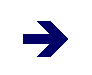 H2SO4 (aq)
CuO (s)
CuSO4 (aq)
H2O (l)
How could the solid copper sulfate salt be separated from the water?
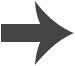 [Speaker Notes: Teacher notes
The solid copper sulfate salt could be separated from the water by a simple filtration.]
Obtaining salts from copper oxide
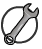 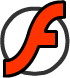 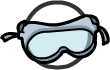 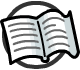 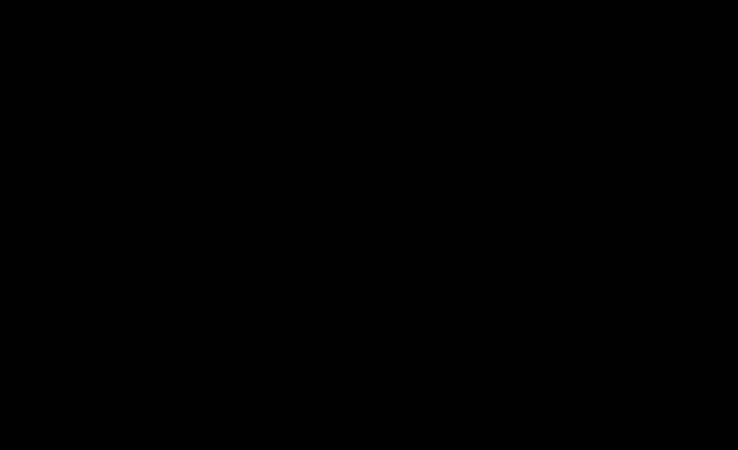 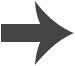 [Speaker Notes: Teacher notes
This four-stage animation shows how a salt is obtained from copper oxide powder. A water bath can be used instead of a Bunsen burner in stage 4.

This slide covers the Science and Engineering Practice:
Planning and Carrying Out Investigations: Plan an investigation or test a design individually and collaboratively to produce data to serve as the basis for evidence as part of building and revising models, supporting explanations for phenomena, or testing solutions to problems. Consider possible variables or effects and evaluate the confounding investigation’s design to ensure variables are controlled.]
Making salts: acid + carbonate
When a carbonate is mixed with an acid, the products are a salt, carbon dioxide and water.
carbon
dioxide
+
+
+
acid
carbonate
salt
water
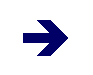 Water and carbon dioxide are formed because the carbonate ions (CO32– react with H+ ions from the acid.
For example:
coppernitrate
carbondioxide
nitricacid
coppercarbonate
+
+
+
water
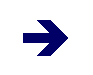 +
+
+
Cu(NO3)2(aq)
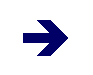 2HNO3(aq)
CuCO3 (s)
H2O(l)
CO2(g)
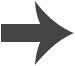 Making salts: acid + metal
When a metal is added to an acid, the products are a salt and hydrogen gas.
+
+
acid
metal
salt
hydrogen
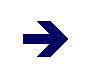 For example:
hydrochloricacid
zincchloride
+
+
zinc
hydrogen
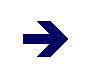 +
+
Zn (s)
ZnCl2 (aq)
H2 (g)
2HCl (aq)
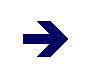 This method of making salts only works with some metals.
What would happen if potassium was used? Or copper?
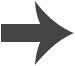 Which metal will react the most?
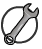 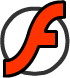 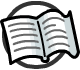 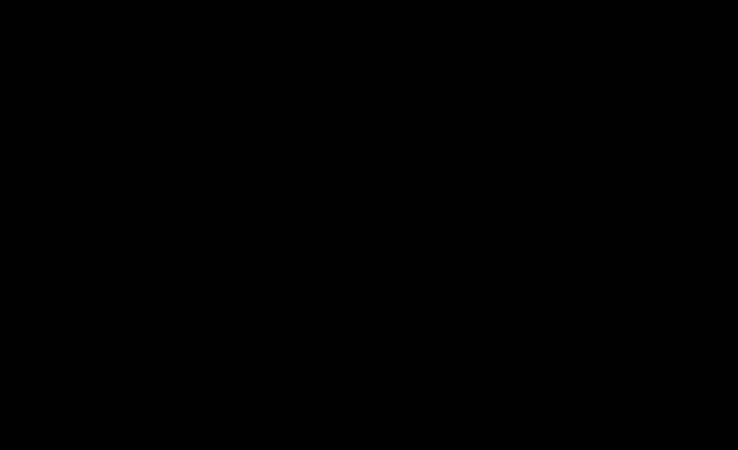 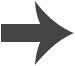 [Speaker Notes: Teacher notes
This five-stage animation shows how salts are obtained from the reactions between acids and metals. Only fairly reactive metals (e.g. zinc, magnesium and iron) will produce salts in this reaction. More reactive metals react too vigorously to produce salts, and metals below hydrogen on the reactivity series will not react with acid.

For more information about the reactivity of metals, please refer to The Reactivity Series presentation.

This slide covers the Science and Engineering Practice:
Planning and Carrying Out Investigations: Plan an investigation or test a design individually and collaboratively to produce data to serve as the basis for evidence as part of building and revising models, supporting explanations for phenomena, or testing solutions to problems. Consider possible variables or effects and evaluate the confounding investigation’s design to ensure variables are controlled.]
Making salts – summary
Salts can be made by reacting acids with bases in a neutralization reaction. Three examples of this are:
acid + alkali
salt + water
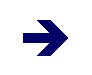 acid + metal oxide
salt + water
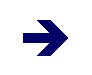 acid + carbonate
salt + carbon dioxide + water
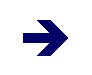 Another way of making a salt from an acid is:
acid + metal
salt + hydrogen
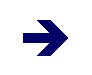 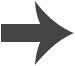 Matching reactants and salts
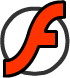 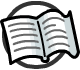 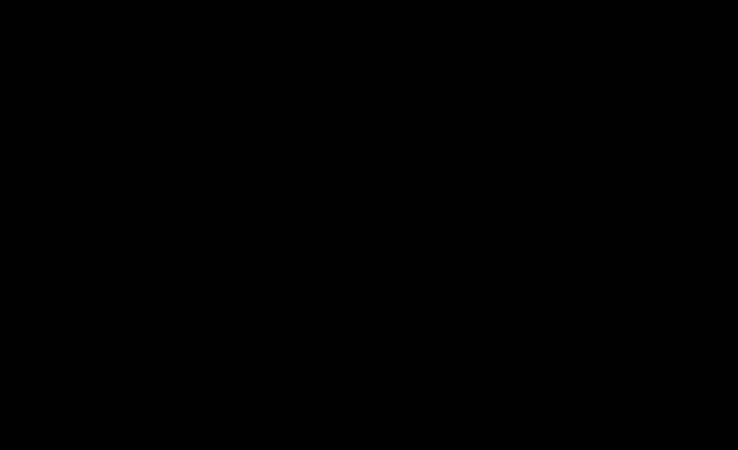 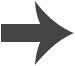 [Speaker Notes: Teacher notes
This matching activity could be used as an introductory or summary exercise on salts.]
Complete the neutralization reaction
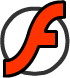 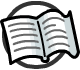 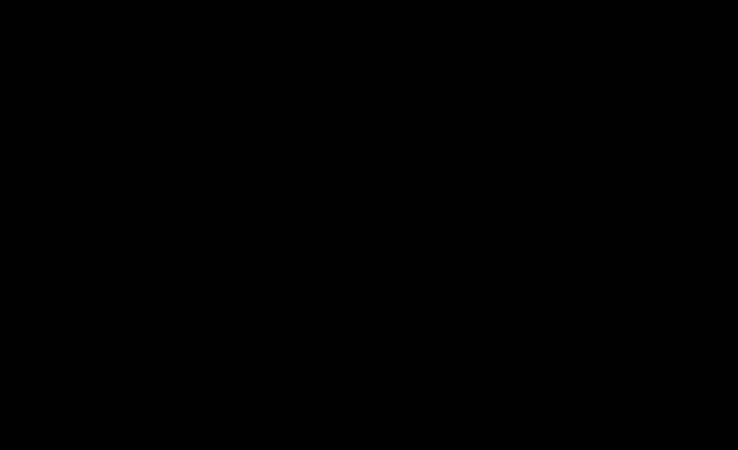 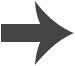 [Speaker Notes: Teacher notes
This drag and drop activity could be used as a summary exercise to check students’ ability to write word equations for reactions. Mini-whiteboards could be used to make this a whole-class exercise.]
Balancing equations
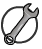 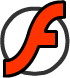 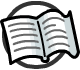 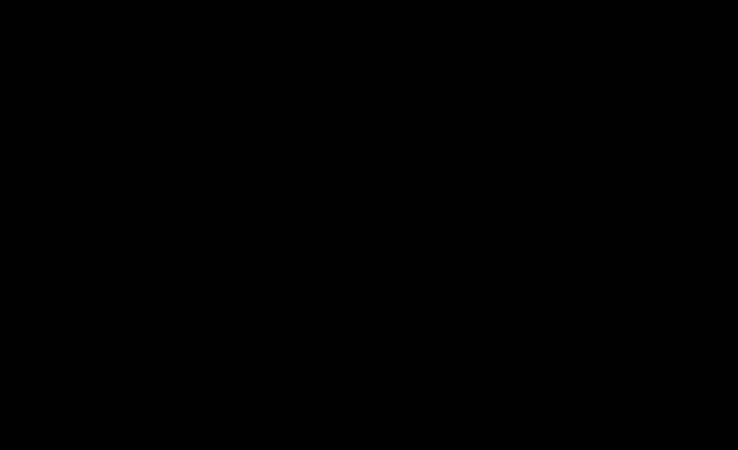 [Speaker Notes: Teacher notes
After students have balanced these equations, you could have them practice assigning state symbols to each compound.

This slide covers the Science and Engineering Practice:
Using Mathematics and Computational Thinking: Apply ratios, rates, percentages, and unit conversions in the context of complicated measurement problems involving quantities with derived or compound units (such as mg/mL, kg/m3, acre-feet, etc.).]